AFTER WIRE MESH POURING
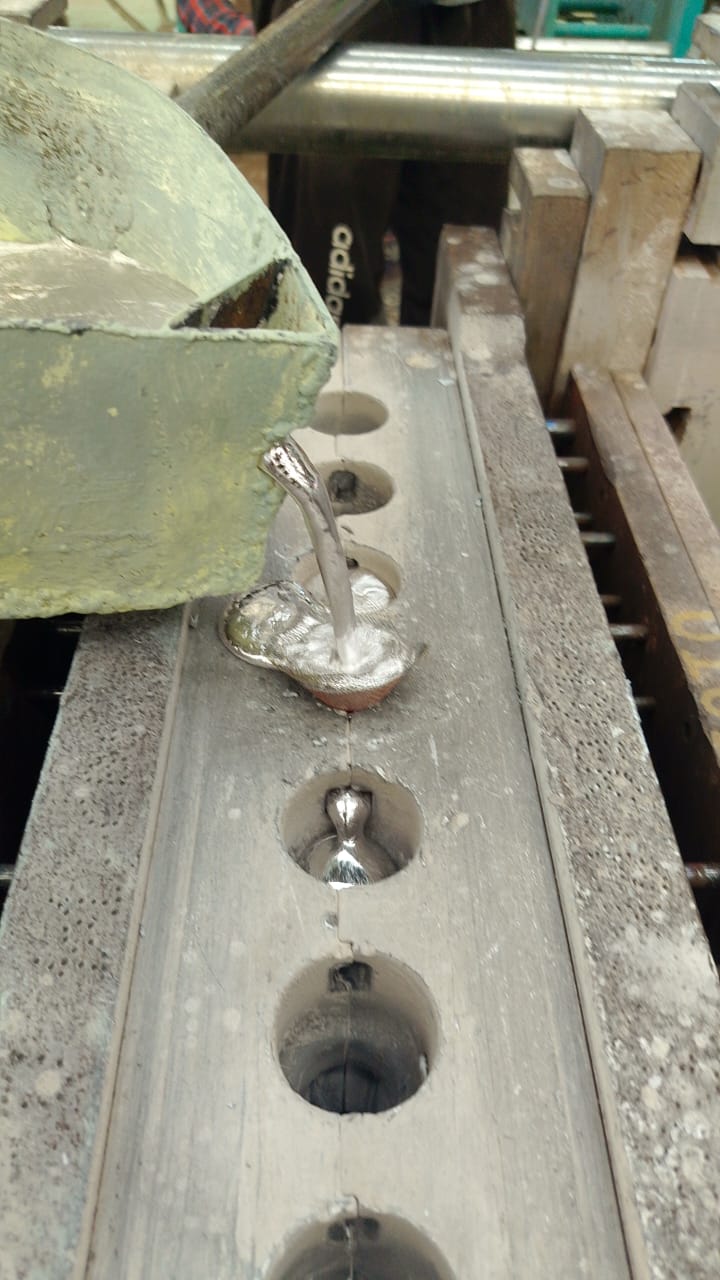 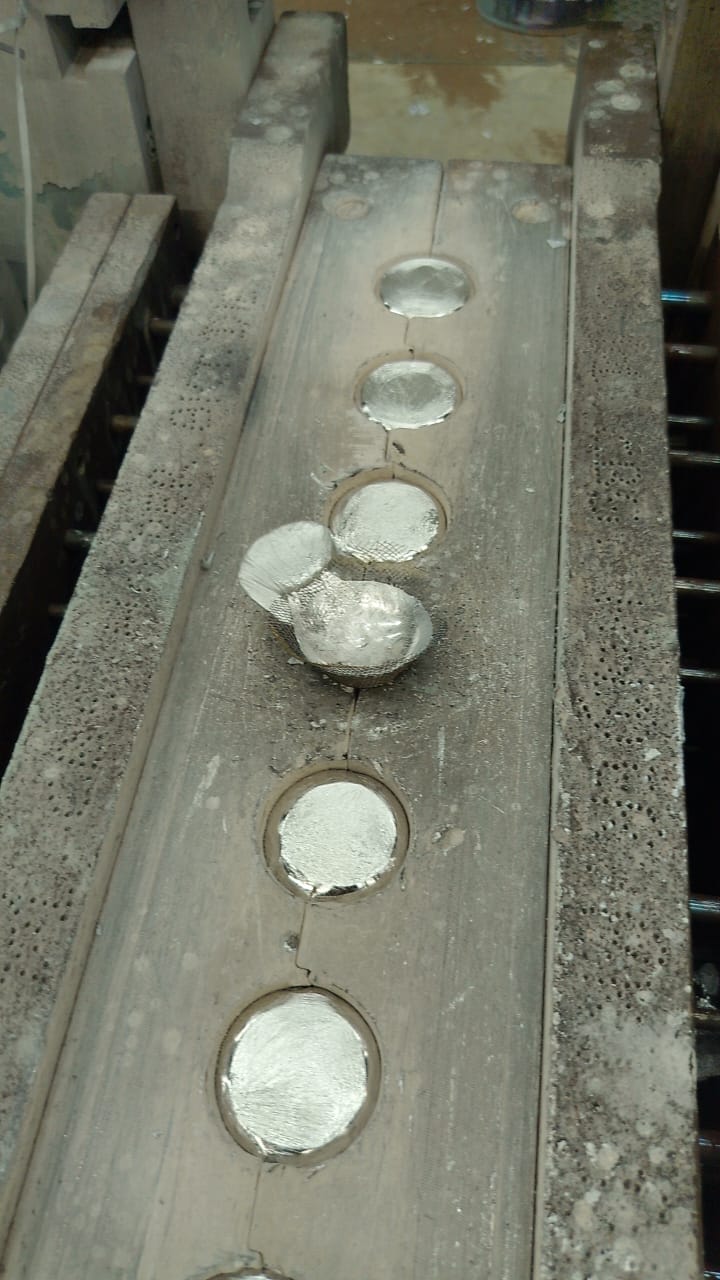